MOC Steinsberg e.V. im ADAC
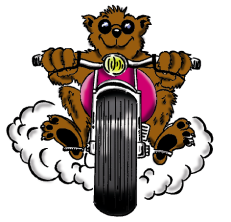 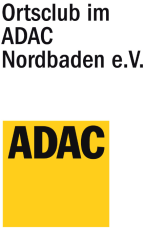 Highlihgts 2018

09.06.- 10.06.2018 Odenwald Klassik Walldürn

13.07.- 14.07.2018 Heidelberg Historik
         - Freitag Nachmittag SP Stadion Parkplatz
	- Samstag Vormittag SP Stadion Parkplatz
	- Samstag Nachmittag DK an der MOC Schmiede

04.08.2018   MOC Grillfest

25.08.2018  7.Classic Geländefahrt „Rund um den Steinsberg“ 

08.09.2018   Schwere Badische Geländefahrt Mauer

16.09.2018  MOC Bärencross

05.10.-07.10.2018 Klassikertreffen Museum SNH

03.11.2018  2. MOC Hof-Kerwe

17.11.2018  MOC Helferabend
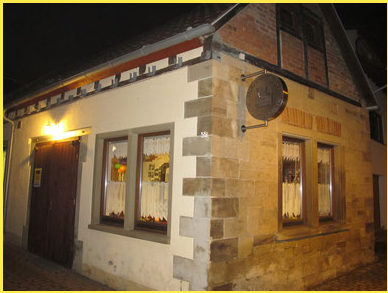 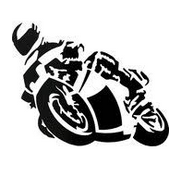 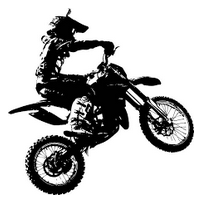 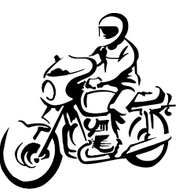 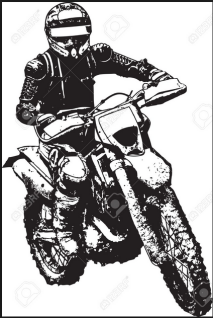 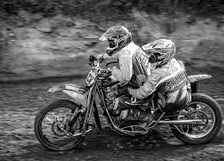 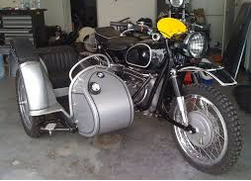